A GRAVEST EMPIRICAL MODE SHORT RANGE FORECAST SYSTEM
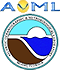 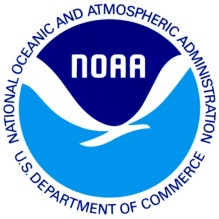 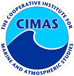 PHOD retreat, March 28-29, 2012
Introduction
“Synoptic ocean prediction and simulation require the best possible speciﬁcation of the initial conditions”

 The lack of real-time data has led to the application of techniques such as the Feature-Oriented Models.
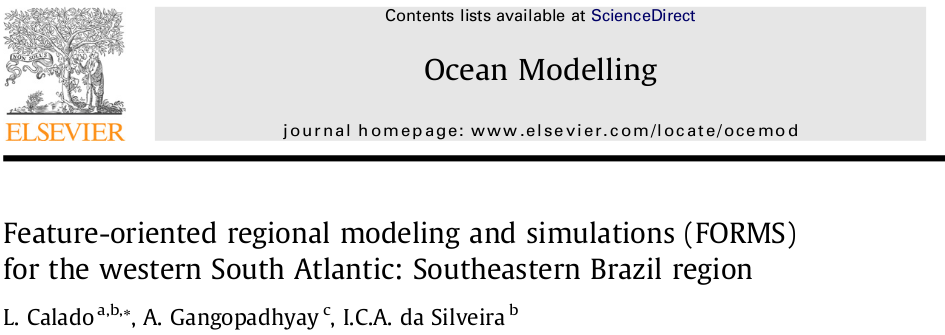 Introduction
The Feature-Modeling technique consist of building a synoptic mass structure for a specific oceanographic feature using parametric equations and past observations.









 Disadvantage:  produces spatially discontinuous fields
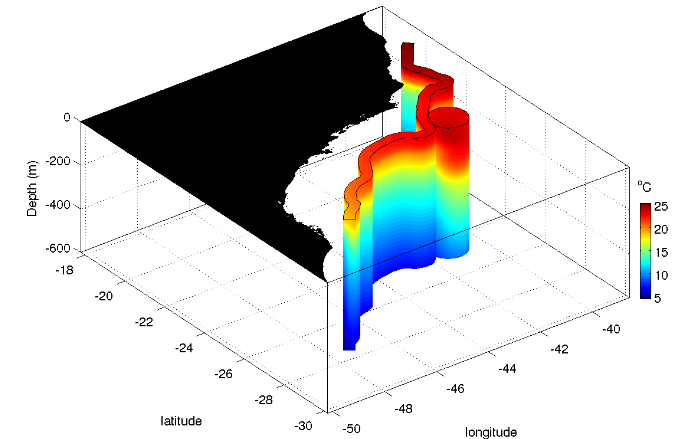 Objective
Investigate the feasibility of the Gravest Empirical Mode technique to produce an realistic density/momentum structure for the ocean.

 How well can we perform a short forecast with this technique?
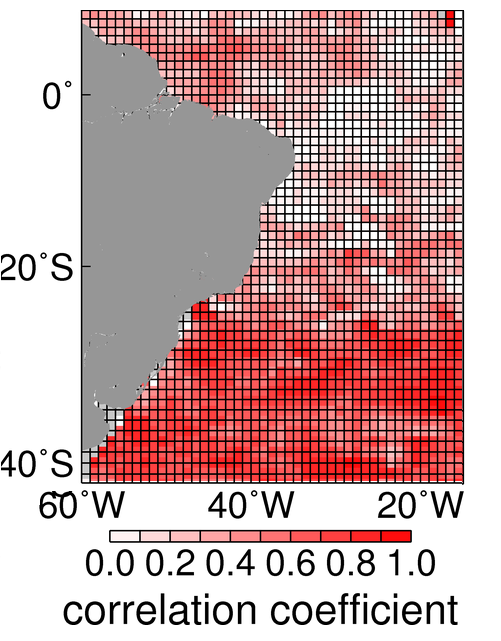 Method
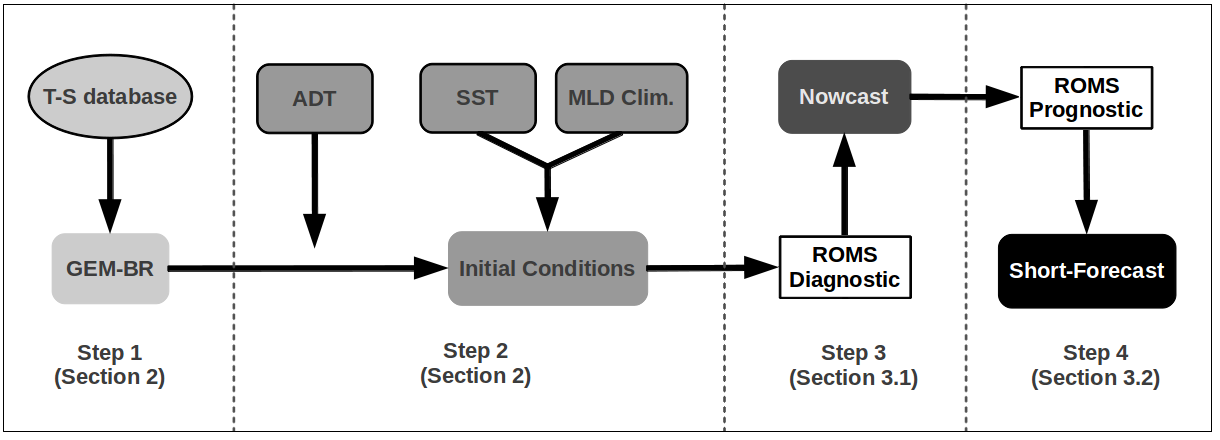 Data
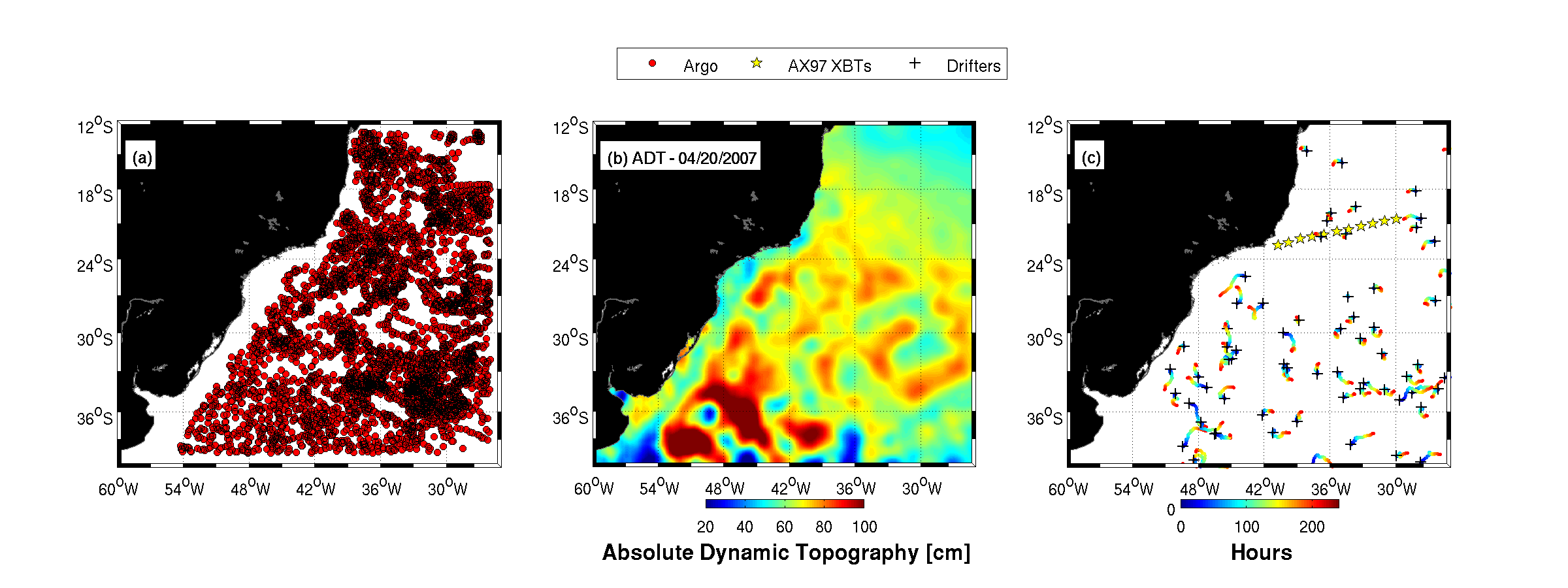 ADT : 04/20/2007
Short-Range forecast: 04/20 – 05/01
Preliminary Results - Nowcast
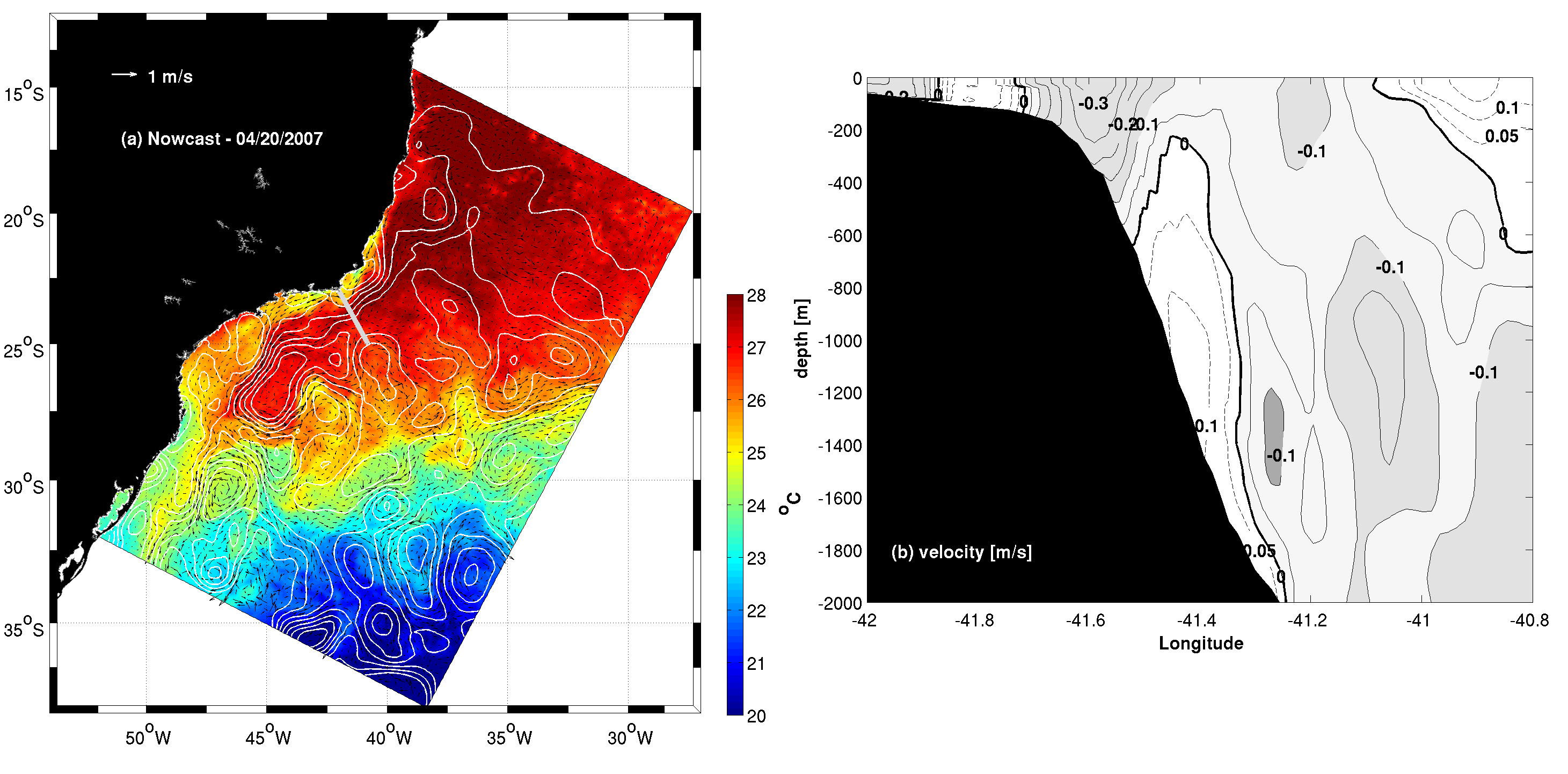 Silveira et al. 2004
Preliminary Results - Forecast
AX97 APR04 – 04/21/2007 – 04/23/2007
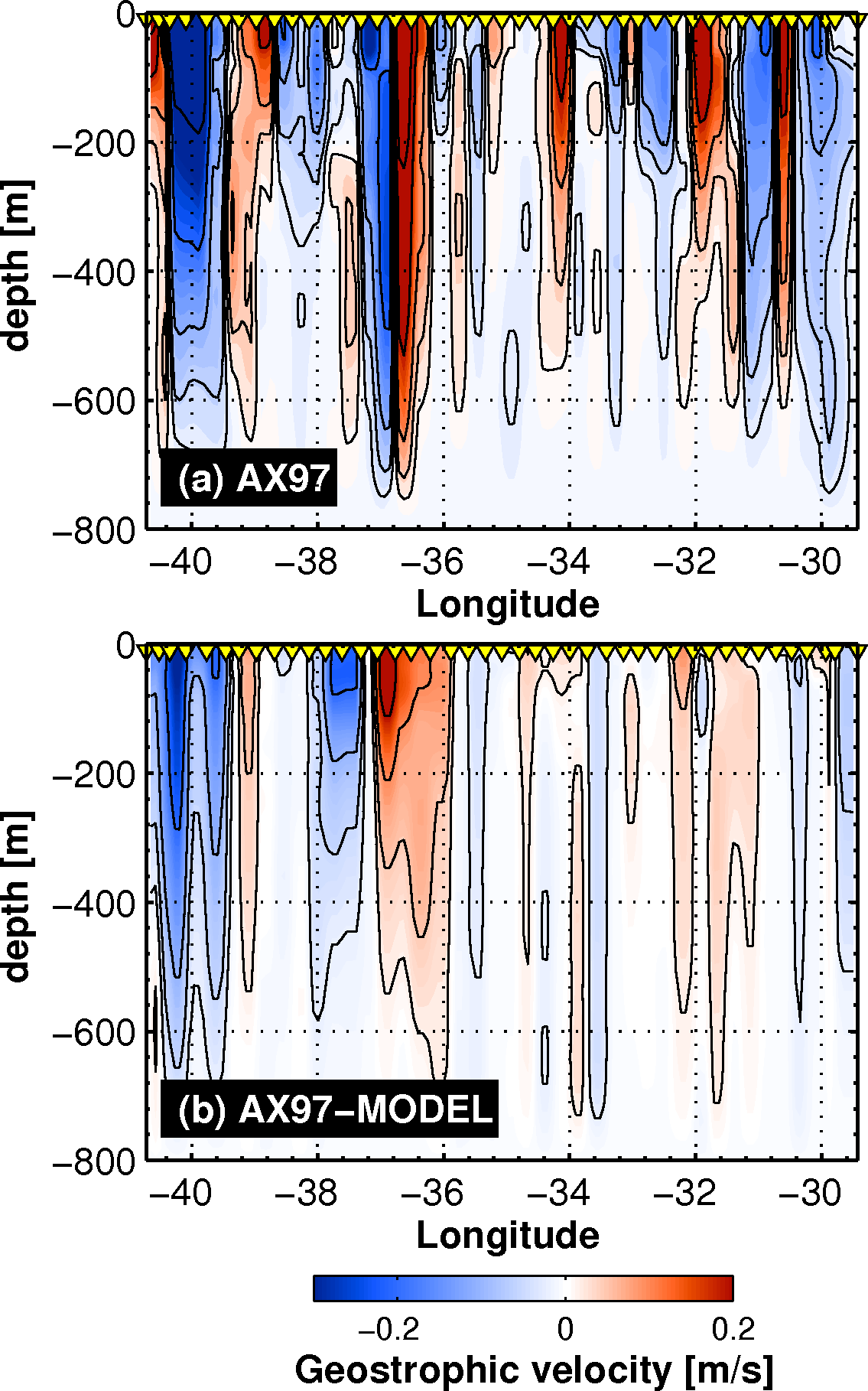 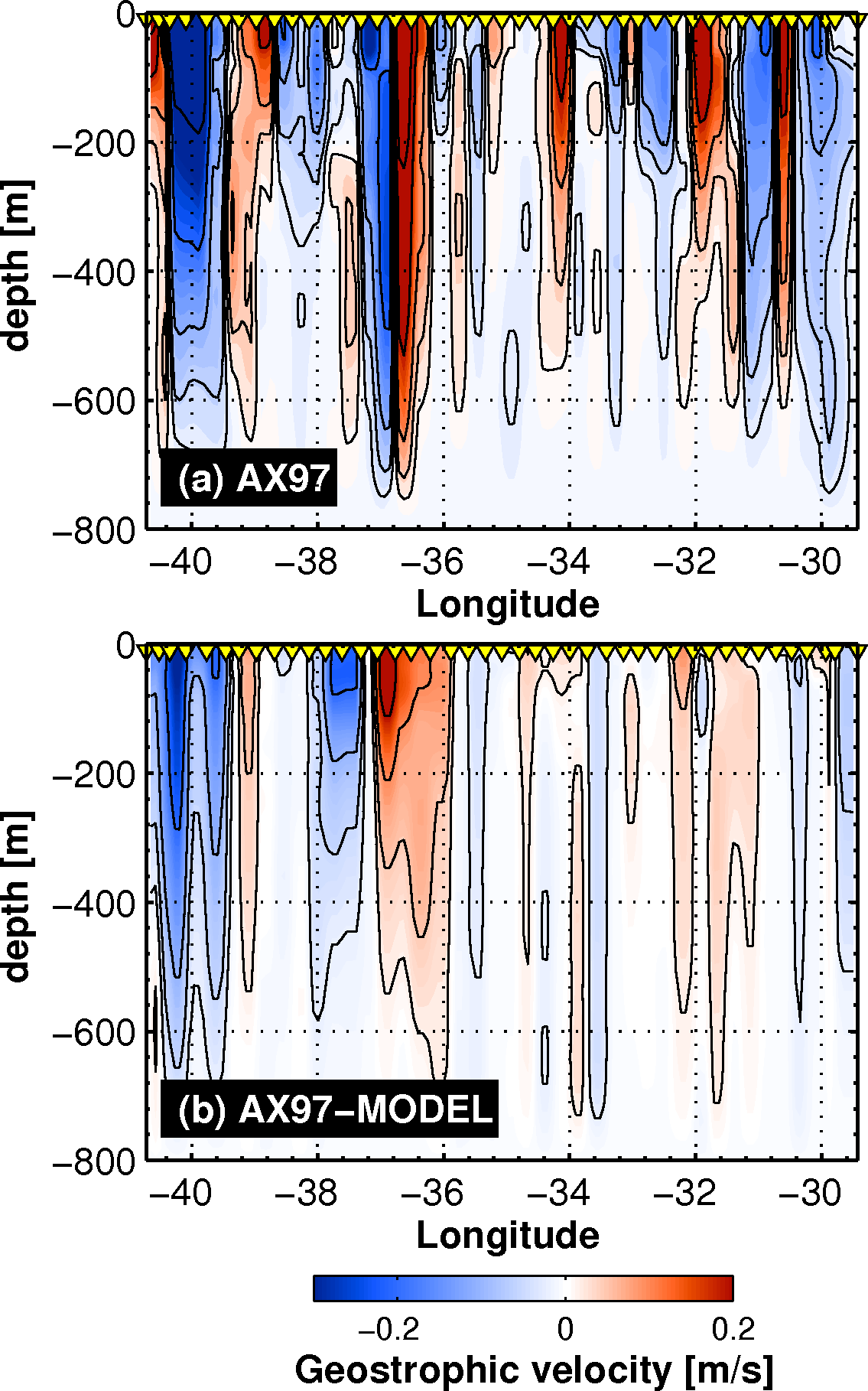 Preliminary Results - Forecast
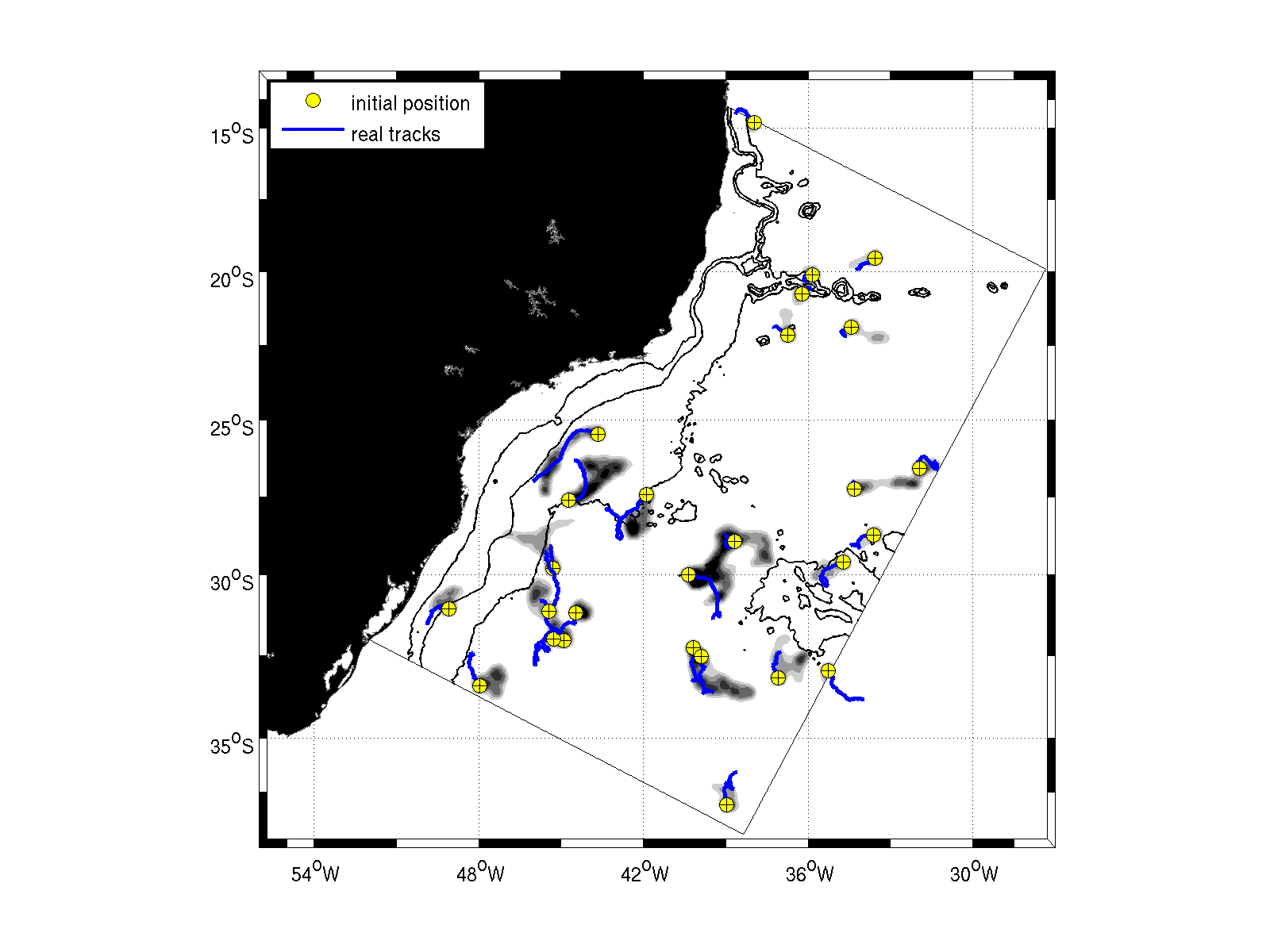